واژگان مهم:
یادآوری قواعد مهم :
کاربرد ابواب ثلاثي مزيد (4)

معاني باب افتعال:
معاني باب انفعال:
پذيرش اثر فعل	مثل               صَرَفتُهُ فَانصَرَفَ (او را بازگرداندم پس بازگشت)
٭ بابهاي تفاعل، افتعال، انفعال و تفعّل هريک دو حرف زايد دارند و باب استفعال سه حرف زايد دارد. (اِ، س، ت)
والسلام علیکم ورحمه الله وبرکاته
تنظیم کننده محمد علی محسن زاده
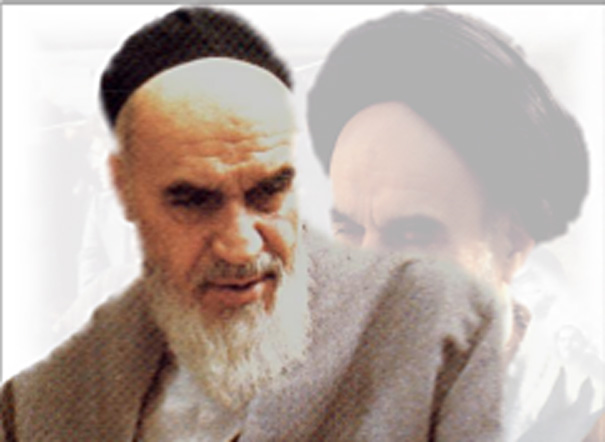 شادی روح امام صلوات
اللهم صلی علی محمد و آل محمد
6